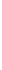 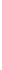 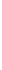 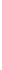 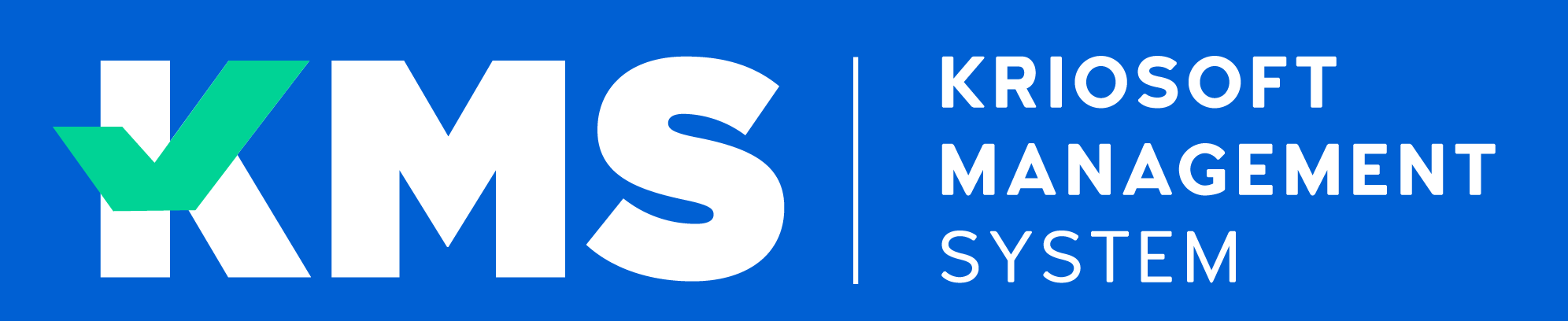 Cambiando la manera de gestionar los contratos y proyectos
En la era de la Transformación Digital, KMS es la herramienta que cambia la manera de gestionar los contratos y proyectos
Optimiza el ciclo de vida de la administración de contratos 
Acelera el proceso de venta y de compra
Incrementa la productividad 
Controla la operación
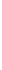 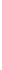 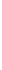 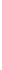 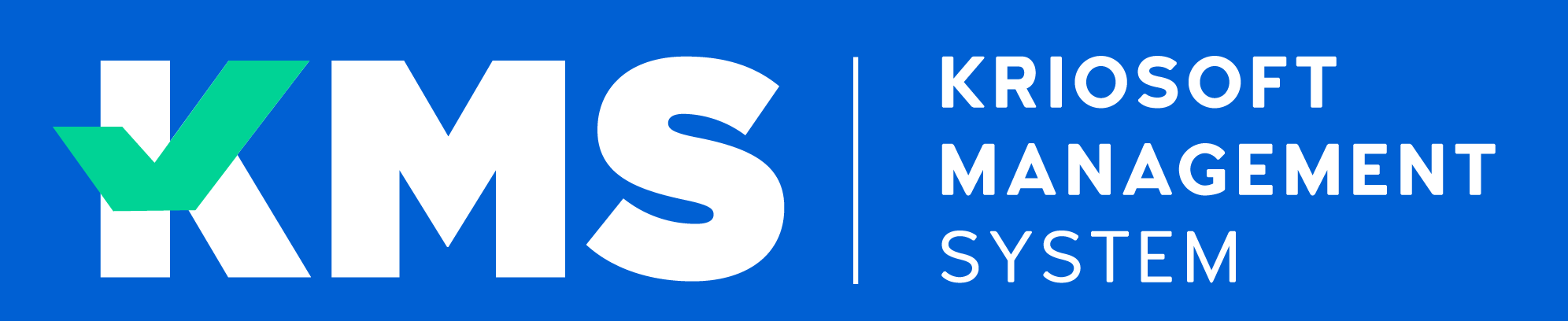 Cambiando la manera de gestionar los contratos y proyectos
Presentación de la Solución
Los retos de la Gestión de Contratos y Proyectos
La dinámica de los negocios hoy exige una gestión mas eficiente de los contratos y proyectos
Seguimiento al presupuesto
Velocidad
Reducir los tiempos de los ciclos de compra y venta
Control y seguimiento del presupuesto del contrato
Acceder de forma fácil, rápida y organizada a toda la información relacionada de los contratos y proyectos
Mantener el control de la ejecución durante la vida de un contrato
Control
Acceso a la información
Alertar sobre 
vencimientos de 
fechas, certificados y 
documentos
Controlar toda la documentación asociada a un contrato o proyecto
Documentación
Alertas
Tener visibilidad del estado actual de  todos los proyectos relacionados a un contrato
Seguimiento de niveles de servicio de los contratos
Visibilidad
Niveles de Servicio
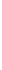 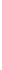 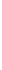 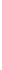 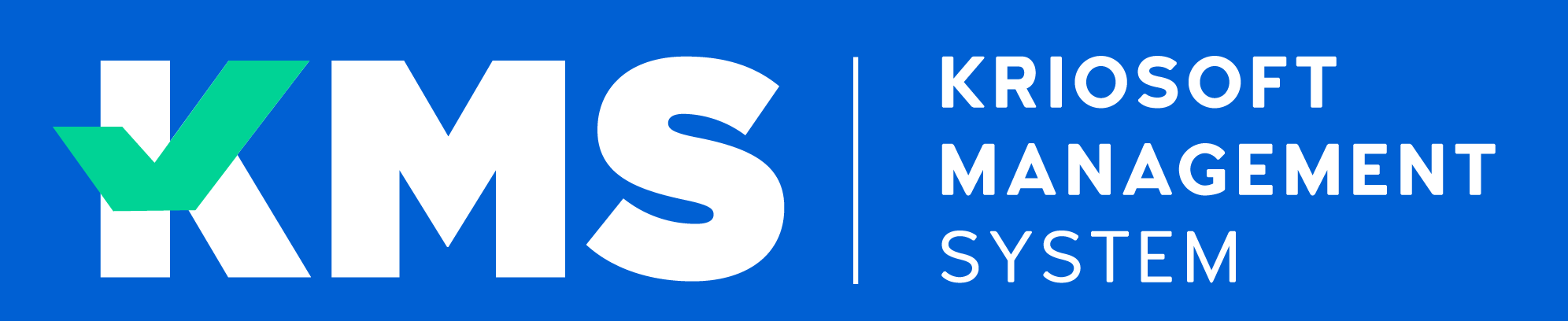 Cambiando la manera de gestionar los contratos y proyectos
Que es KMS ?
Que es KMS?
Optimiza el ciclo de vida de la administración de contratos
KMS  por sus siglas en inglés de Kriosoft Management System

Es una herramienta de gestión de contratos y proyectos que ayuda a optimizar el ciclo de vida (Venta y Compra) de la administración de contratos y  permite configurar tus metodologías de trabajo para gestionarlas y controlarlas en una aplicación que concentra todo lo relacionado a cualquier contrato como son: Responsables, Servicios, Fases, Entregables, Ordenes de trabajo, Planes de trabajo, Recursos, Documentación,  Presupuestos, SLA´s y Deductivas.



Algunas de sus características son:
Orientada a administrar lo importante sin descuidar lo urgente
Una sola forma de ver el desempeño de los servicios
Configurable
Intuitiva
Con reglas de operación
Seguridad y encriptación de datos
SLA´s
Presupuesto
Contratos
Planes de
Trabajo
Servicios
Que es KMS?  - Gestión de Contratos y Proyectos
Acelera el proceso de venta y de compra
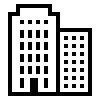 Empresa
Proveedores
Clientes
Contratos
Proveedores Internos
Clientes Internos
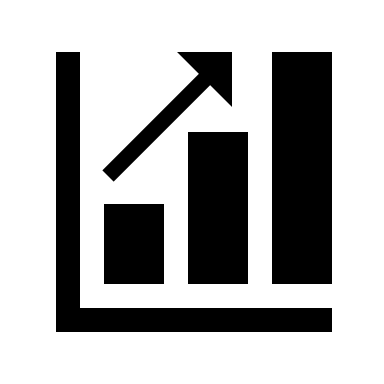 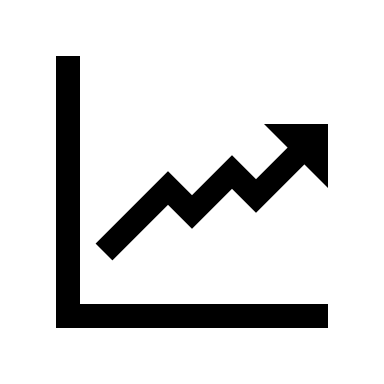 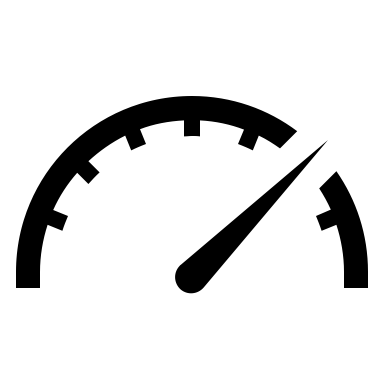 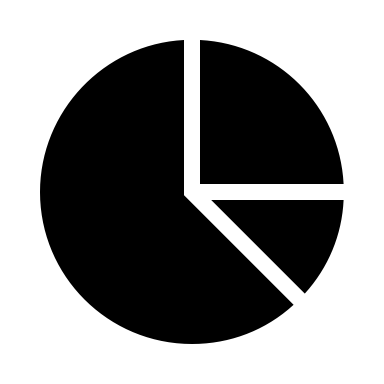 Dashboard de Control
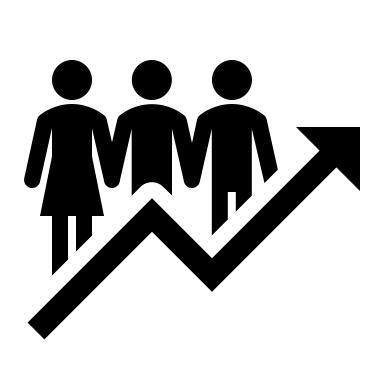 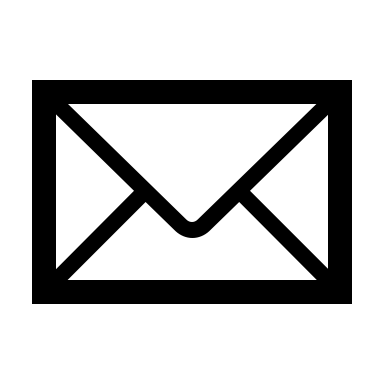 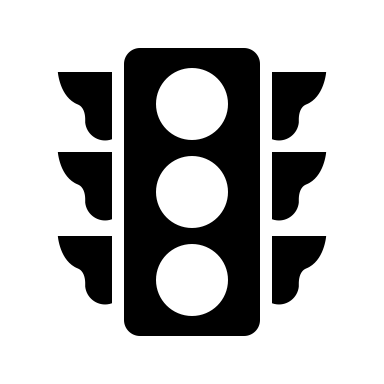 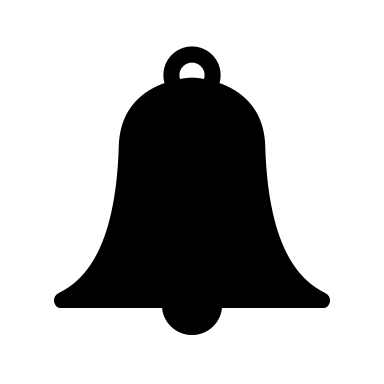 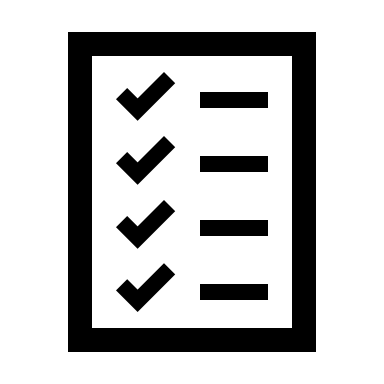 Alertas y Notificaciones
Ejecución
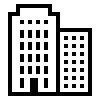 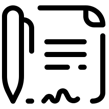 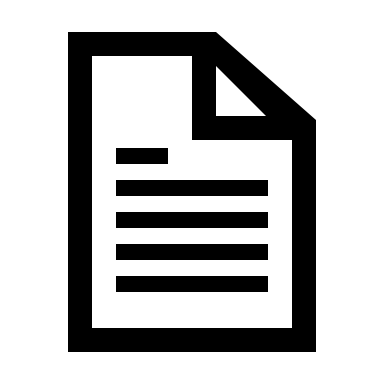 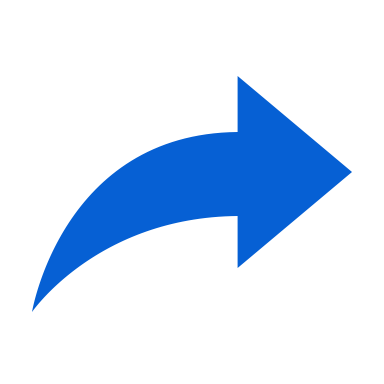 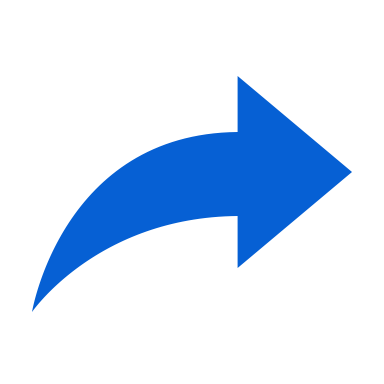 Áreas de 
Negocio
Autorización
Crear Solicitudes 
De Contratos
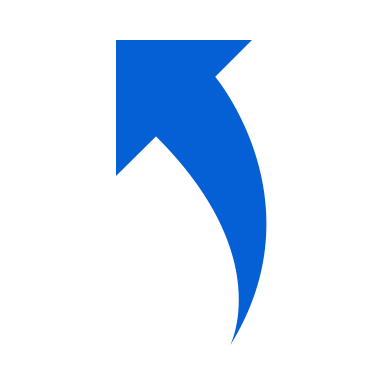 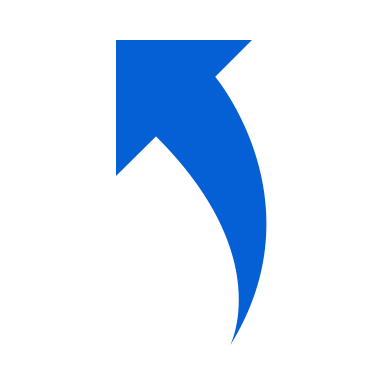 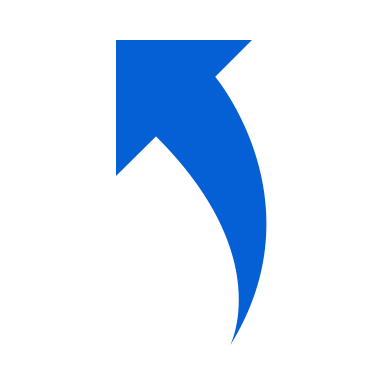 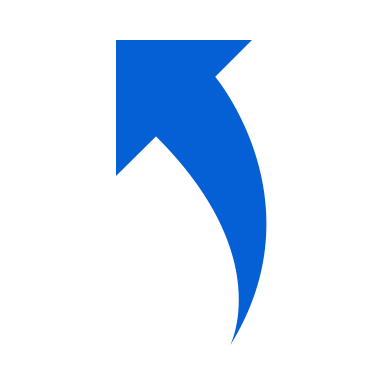 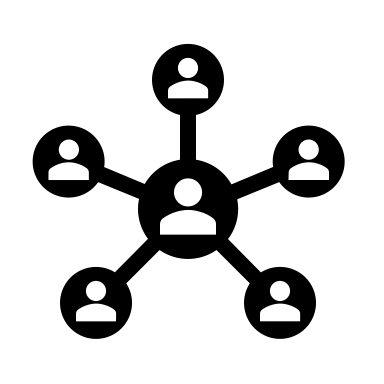 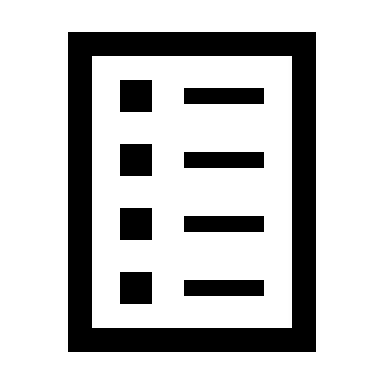 Licitaciones / Subastas
Revisión
Configuración
Que es KMS - Estructura del producto
Controla la operación
KMS
 
Es una aplicación que se puede configurar para múltiples razones sociales
Maneja tanto recursos internos como proveedores para la gestión de los servicios y proyectos
Toda la gestión de servicios y proyectos inicia con la generación de un contrato
Procesos de autorización y gestión de contratos, servicios y proyectos
Diversos métodos para la gestión de las ordenes de trabajo
Seguimiento en Línea
Solución multi compañía, permite utilizar la solución para varias razones sociales en una misma instancia
Razones sociales, Clientes, Proveedores, Recursos Humanos
Empresa
Configuración de Licitaciones, Subastas Inversas, Solicitudes, Contratos, Servicios, Proyectos, SLA´s, Notificaciones, Procesos
Datos Generales
Gestión de Ordenes de Trabajo, Planes de Trabajo, Facturación, KANBAN, SCRUM, Documentación, Bitácora, Contratación de Talento
Configuración
La solución cuenta con procesos de seguimiento que permiten conocer el estado del ciclo completo de un contrato, proyecto u orden de trabajo
Gestión
Dashboards de control, Notificaciones configuradas para alerta y apoyo a la toma de decisiones
Procesos de Seguimiento
Dashboard, Notificaciones
Que es KMS - Road Map del Producto
Todos los componentes integrados de KMS
Junio 2021
Versión: 1.3.0.0
Bitácora 
Facturación
Licitaciones
Tareas
Contratos
Diciembre 2021
Versión 1.5.0.0
Licitaciones
Subastas Inversas
Subastas
Solicitudes
de 
Contrato
Ordenes 
de 
Trabajo
Bitácora
Cargas 
Masivas
Recursos 
Humanos
Plan 
de Trabajo
Contratación de Talento
Control 
de Documentos
SCRUM
Procesos Automáticos
Septiembre 2021
Versión 1.4.0.0
SCRUM
Kanban
Febrero 2022
Versión 1.6.0.0
Control de Documentos
Contratación de Talentos
BI
KANBAN
Facturación
Los Hexágonos verdes muestran la funcionalidad ya liberada, los amarillos, rojos, celestes y grises muestran la funcionalidad que se irá agregando
Beneficios de usar KMS?
Reduce los tiempos del ciclo de compra y venta
Los diferenciadores de KMS son los motores de configuración y gestión de los servicios y flujos de procesos del ciclo de contratos de una forma integral
Medición del servicio
Repositorio único
Ahorro en tiempo
Información actualizada
Optimización de recursos
Gestión
Medición y monitoreo de SLA`s para los flujos de trabajo que se configuran
Seguimiento en línea de contratos,  servicios, proyectos, costos y presupuestos
Punto Único de seguimiento y control de servicios, proyectos y documentación
Reducción del tiempo de seguimiento
Gestión integral de contratos, servicios, proyectos y recursos
Gestión eficiente de los recursos humanos y materiales
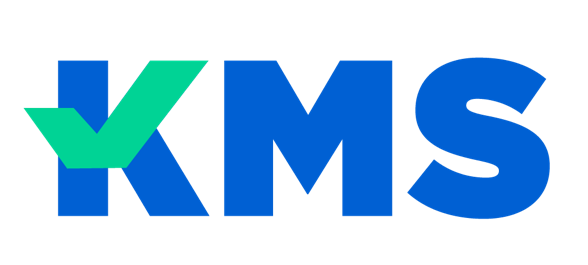 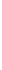 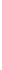 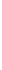 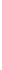 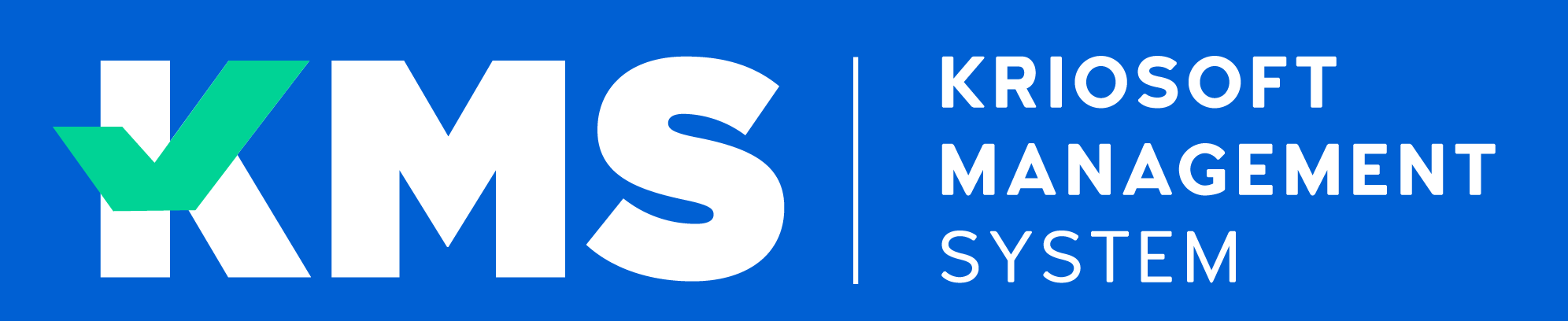 Cambiando la manera de gestionar los contratos y proyectos
Funcionalidad de KMS
Funcionalidad de KMS
Cambiando la manera de gestionar los contratos y proyectos
El proceso
Solicitudes de contratos

Este módulo tiene como finalidad el simplificar y reducir los tiempos de gestión de todas las solicitudes de contratos entre el área jurídica y las áreas de negocio que gestionan contratos
Validación de
Documentos
Autorización 
de Contratos
Autorización / Rechazo 
de Solicitudes
Crear 
Solicitudes
Anexar 
Documentos
Agregar Datos
Complementarios
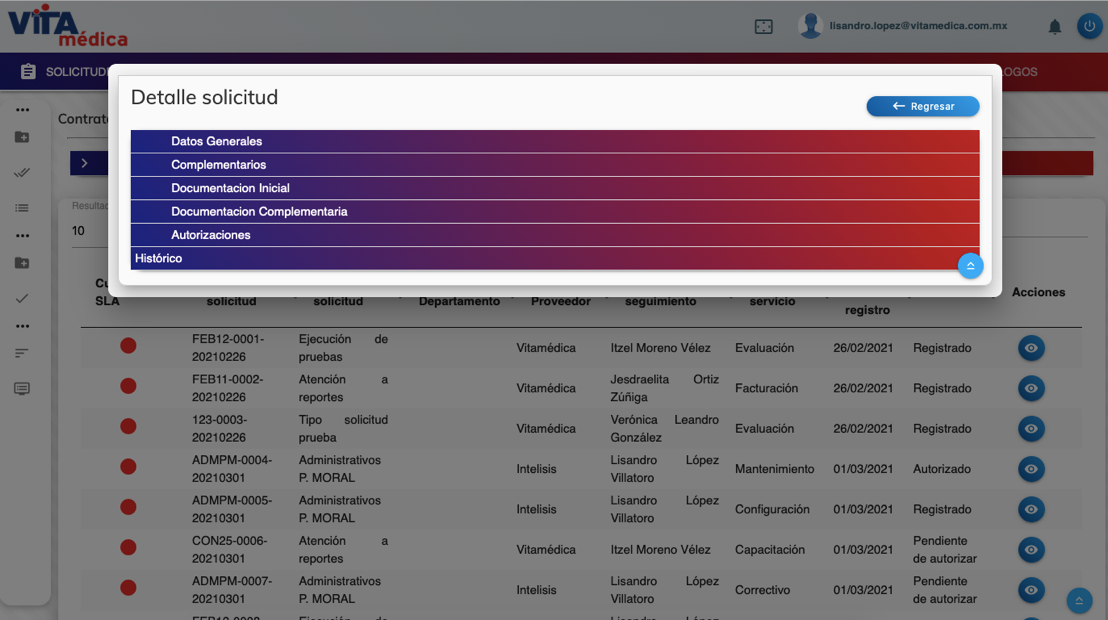 Principales funcionalidades

Registro de la solicitud 
Anexar documentos 
Validación de documentos 
Datos complementarios con campos dinámicos 
Autorización / Rechazo de la solicitud 
Generación de Dratfs
Autorización por niveles  escalonado
Carga de documentos digitales 
Administración de Templates 
Marca de Agua
Sellos
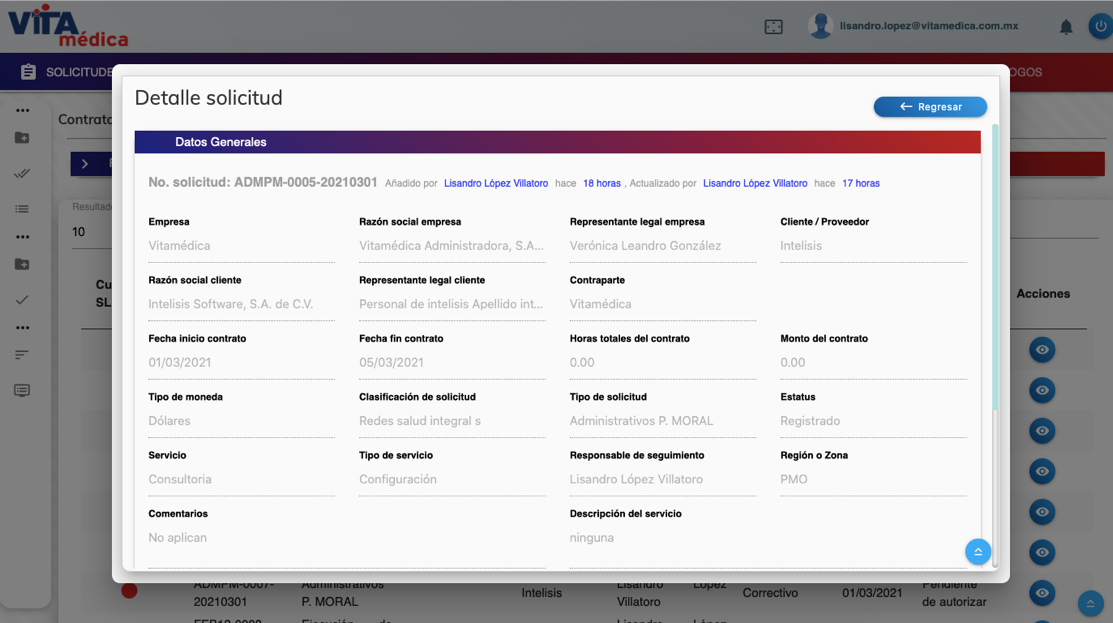 Funcionalidad de KMS
Cambiando la manera de gestionar los contratos y proyectos
El proceso
Configuración y gestión de contratos

Con la configuración de contratos los negocios aseguran que estos puedan ser gestionados de acuerdo a como fueron contratados
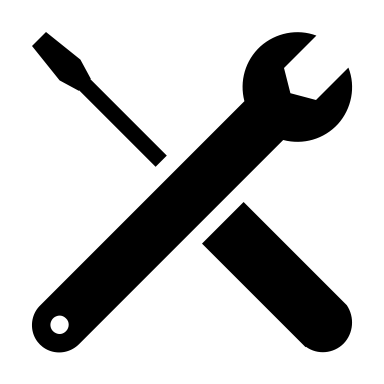 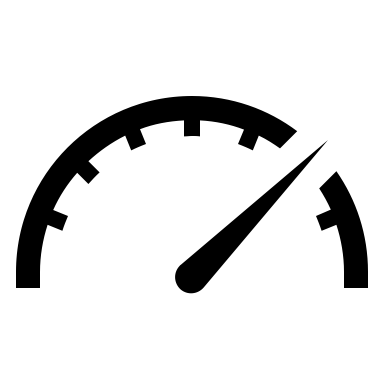 Configuración
De Contratos
Autorización / Rechazo 
De Contratos
Control de la 
Gestión
Carga y control 
de documentos
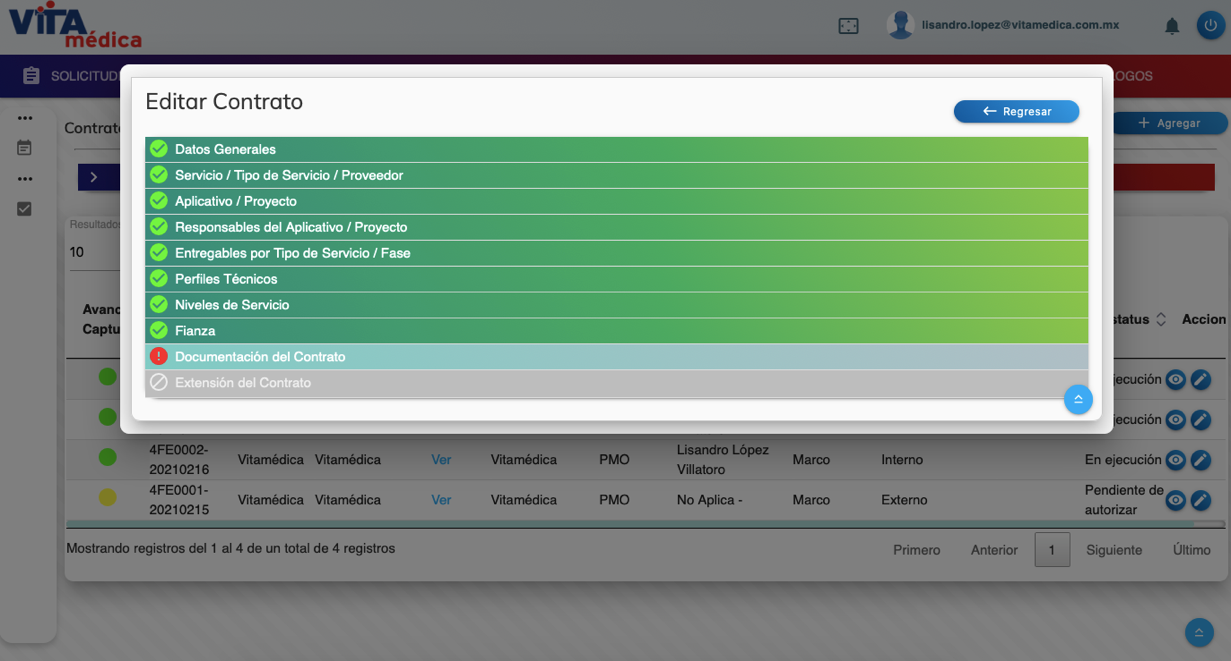 Principales funcionalidades

Configuración de contratos 
Carga y control de documentos
Servicios y tipos de servicio
SLA`s
Entregables 
Facturación 
Autorización / Rechazo  de contratos
Extensión de contratos
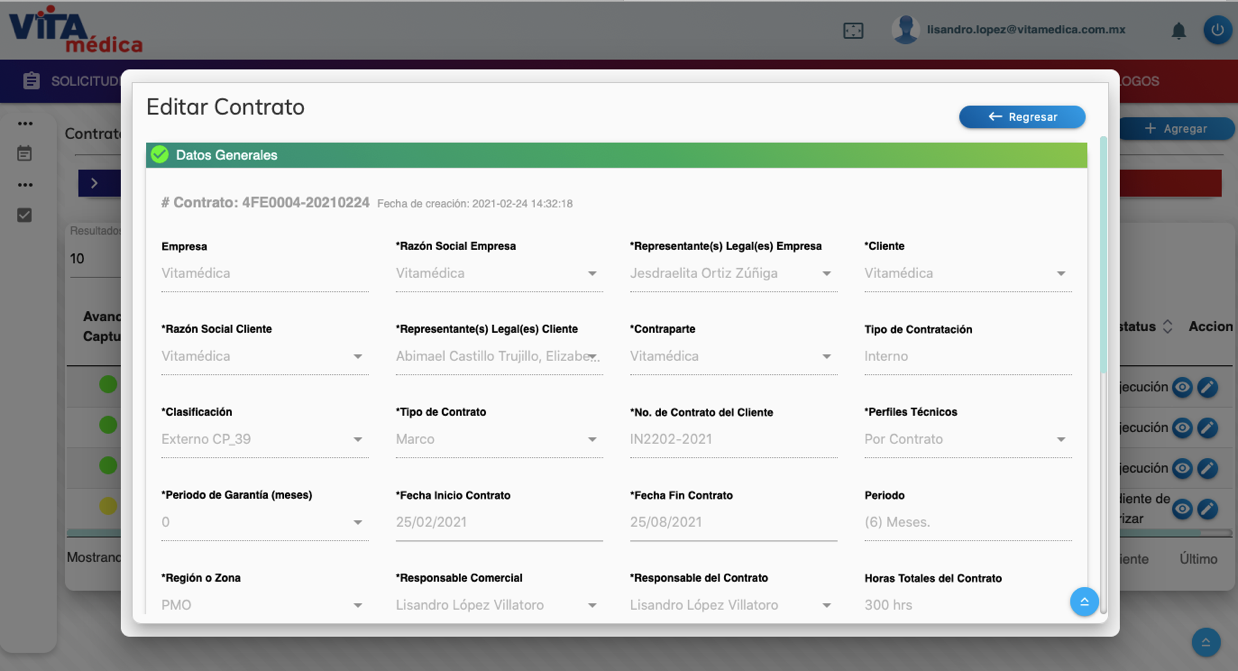 Funcionalidad de KMS
Cambiando la manera de gestionar los contratos y proyectos
El proceso
Configuración de Ordenes de Trabajo

A través de las ordenes de trabajo se gestionan todos los trabajos relacionados con un contrato, desde los flujos de proceso de las ordenes de trabajo y los planes de trabajo,  hasta las notificaciones, alertas y escalamientos que son requeridos, optimizando el tiempo de gestión.
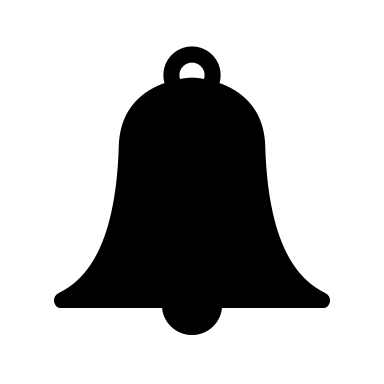 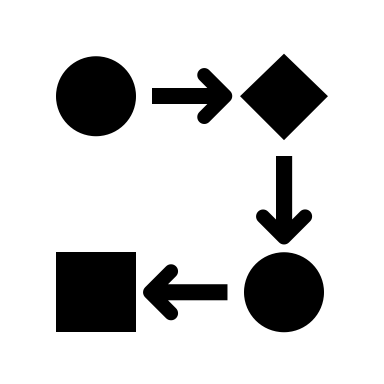 Asignación
De recursos
Alertas, 
Notificaciones y escalaciones
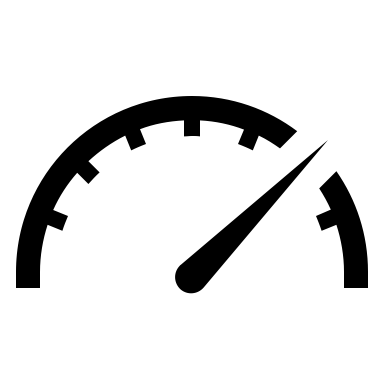 Configuración 
De flujos
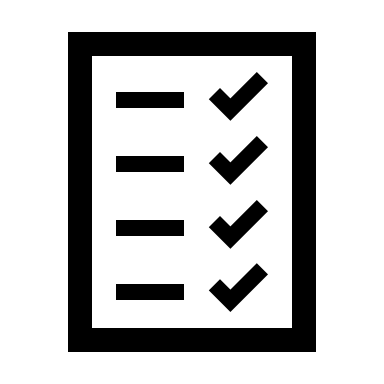 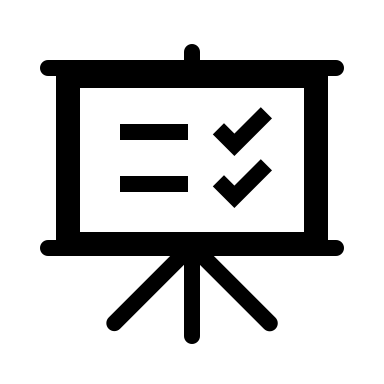 Seguimiento y gestión
Planes de 
Trabajo
Reportes 
De avance
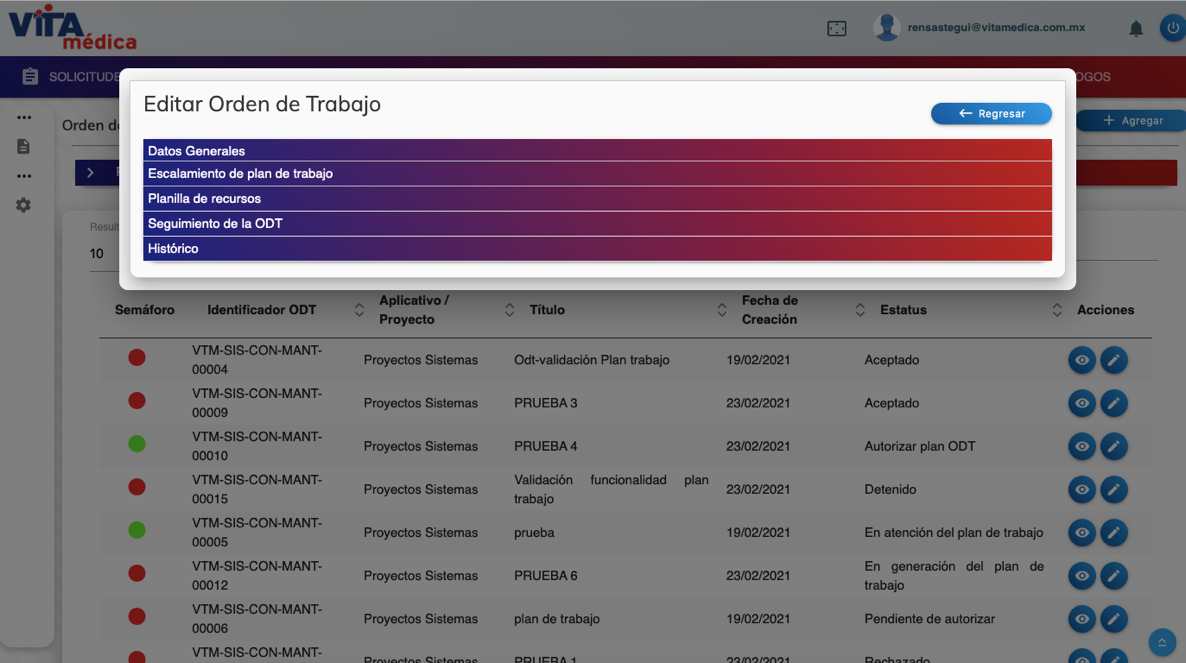 Principales funcionalidades

Configuración de flujo de ordenes de trabajo
Generación y seguimiento de planes de trabajo 
Asignación de recursos 
Generación de reportes de avance 
Alertas y notificaciones 
Escalamiento de tareas vencidas
Seguimiento de SLA's
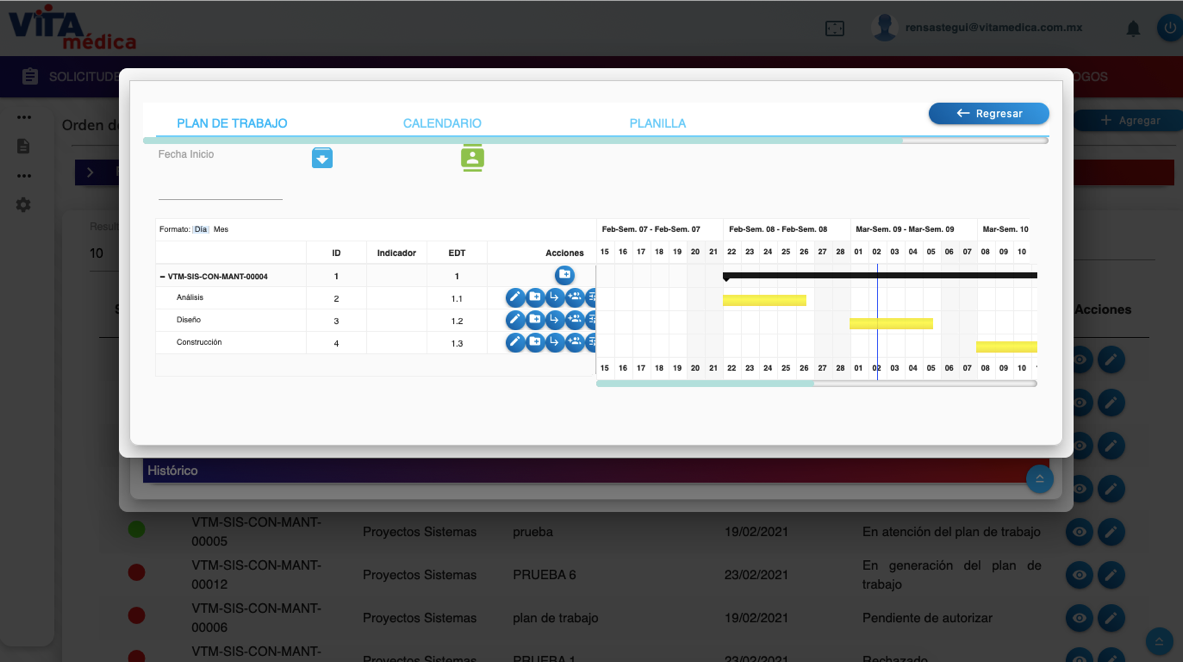 Funcionalidad de KMS
Cambiando la manera de gestionar los contratos y proyectos
El proceso
Tareas

A través del módulo de tareas KMS permite que se puedan gestionar los diversos temas o actividades que puedan surgir dentro del ciclo de vida de los contratos, asignando responsables e involucrados para asegurar que se cumplan las fechas de compromiso
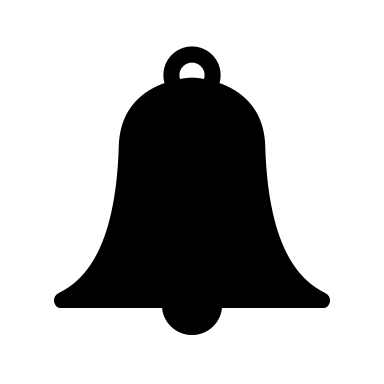 Asignación de
Responsables e 
involucrados
Escalamiento
 de tareas
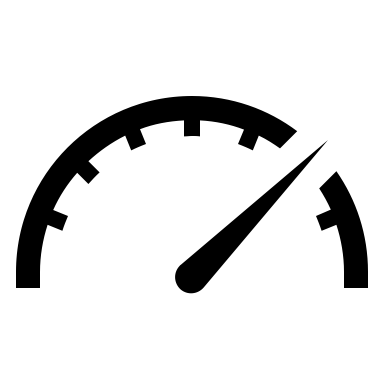 Creación de 
Tareas
Carga de 
documentos
Seguimiento de 
Compromisos y SLA´s
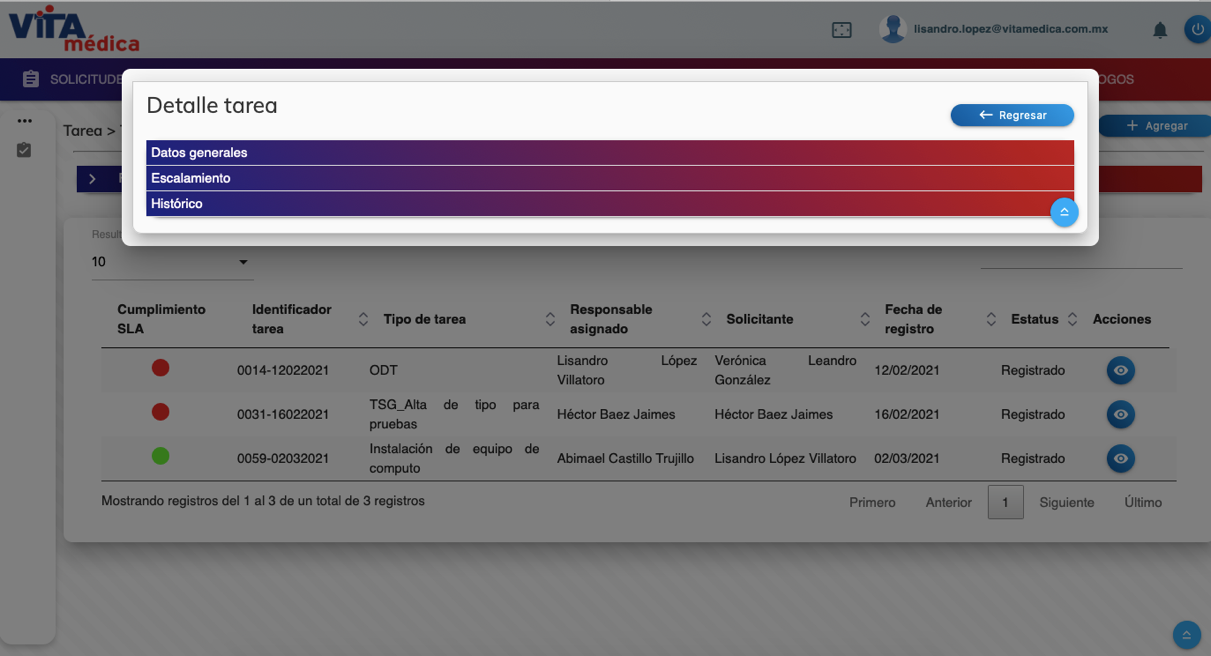 Principales funcionalidades

Creación de tareas 
Asignación de responsables e involucrados
Carga de documentos 
Escalamiento de tareas 
Seguimiento a SLA’s y fechas de compromiso
Configuración de jornada laboral
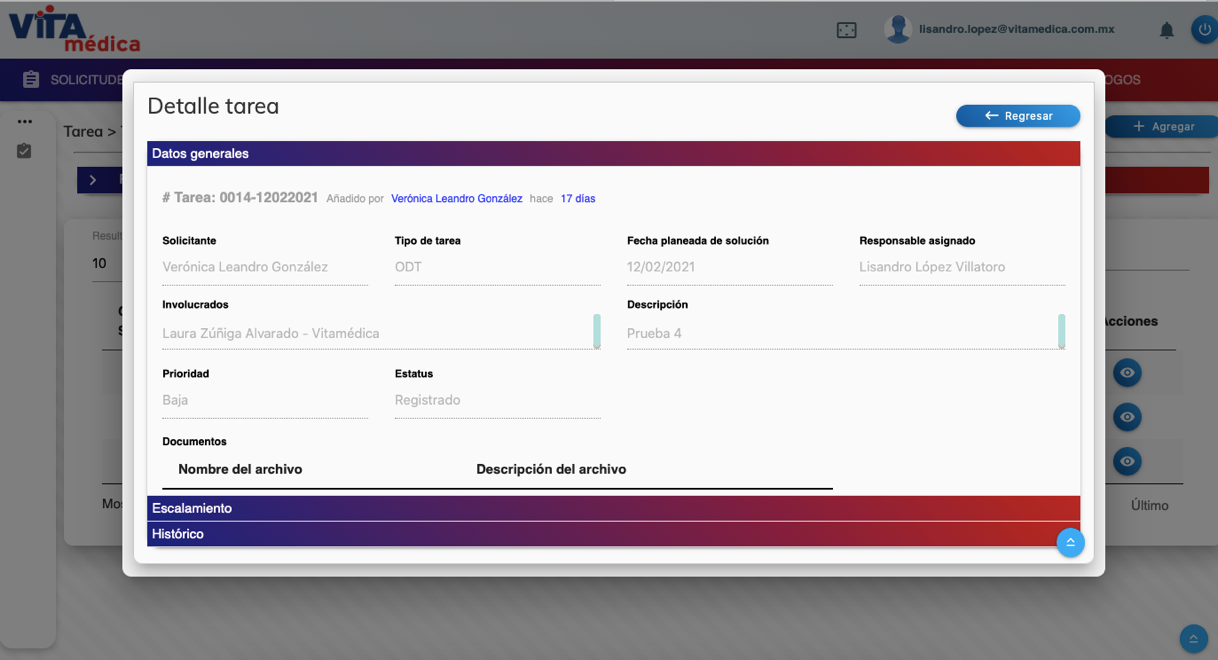 Funcionalidad de KMS
Cambiando la manera de gestionar los contratos y proyectos
KMS
BI

KMS cuenta con reportes tanto estáticos como dinámicos para la explotación de la información, dentro de la herramienta se tienen reportes que pueden ser exportados a Excel o bien impresos y por otro lado cuenta con cubos de información que pueden ser explotados con Power BI
Tableros estáticos
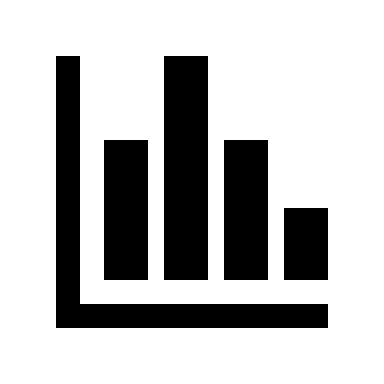 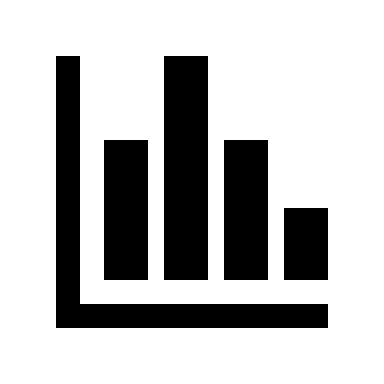 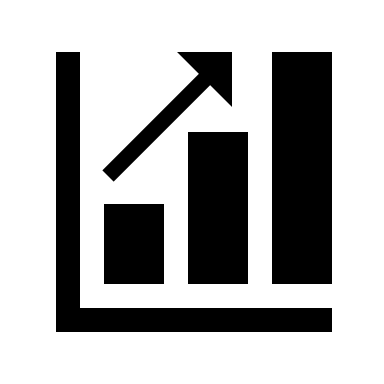 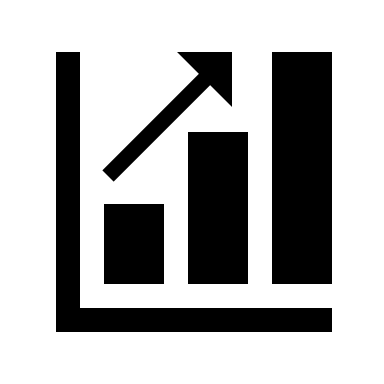 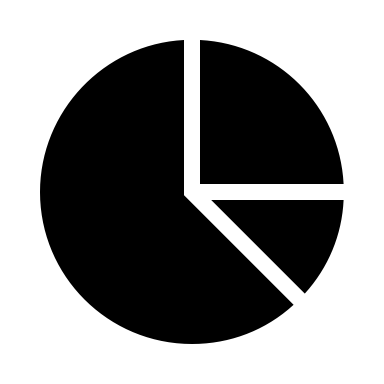 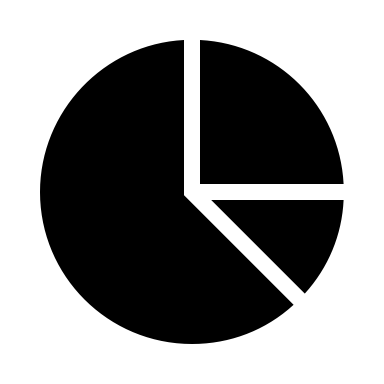 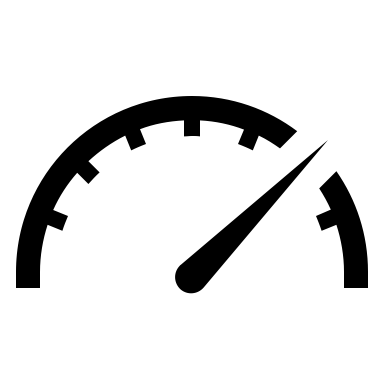 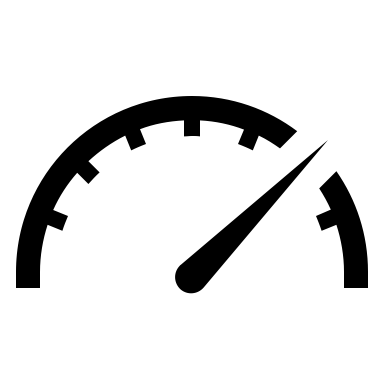 Power BI
Generación de 
Datos para explotación
Tableros dinámicos
Gestión
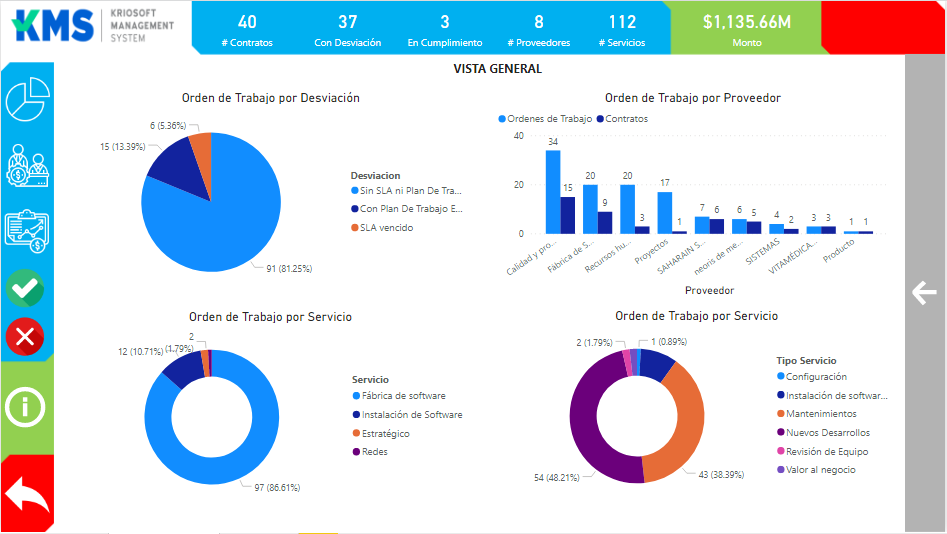 BI

Contratos 
Ordenes de Trabajo 
Planes de Trabajo 
Presupuesto Vs Real
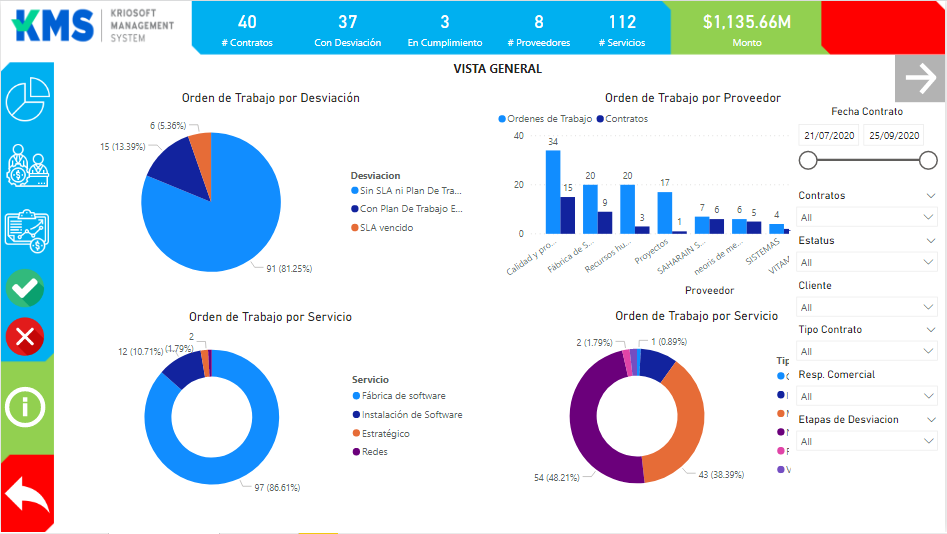 Funcionalidad de KMS
Cambiando la manera de gestionar los contratos y proyectos
El proceso
Bitácora

La bitácora, permite llevar a cabo el control y uso del tiempo y costo de los recursos asignados a los contratos y proyectos
Revisión y 
Autorización de
 horas
Asignación de 
Proyectos a recursos
Captura de 
actividades
Actualización 
De costos en proyectos y contratos
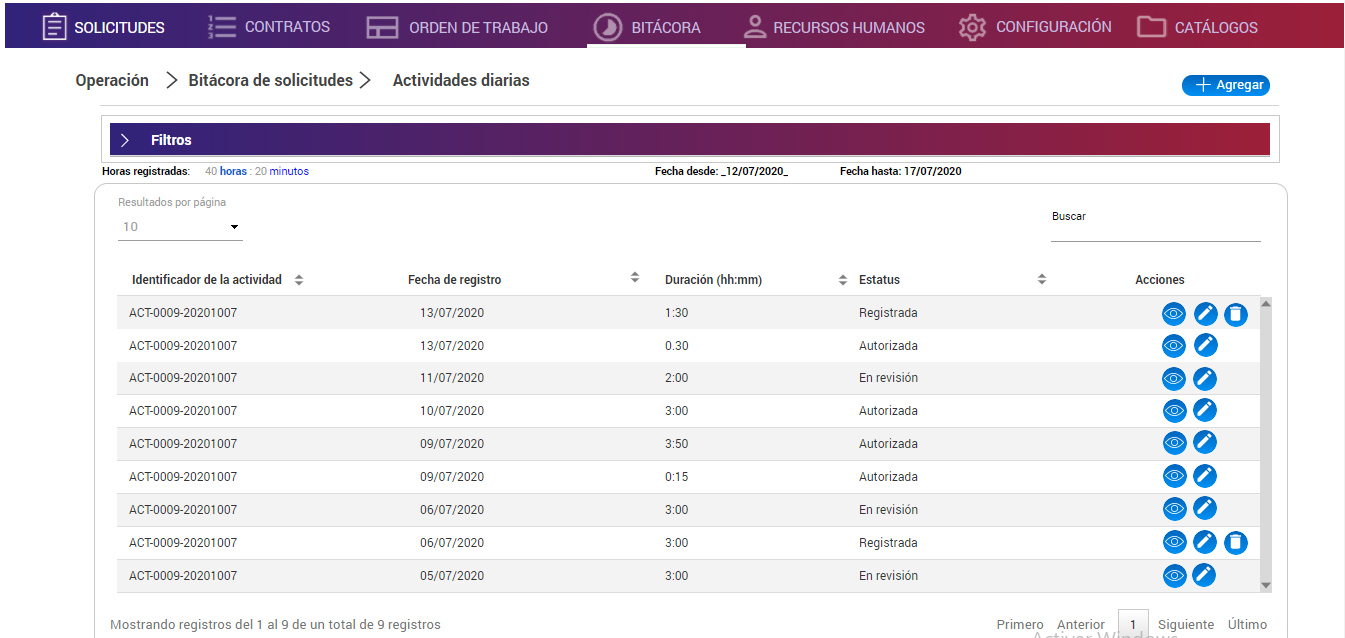 Principales funcionalidades

Captura de horas por proyecto / Orden de trabajo
Control de horas por semana, mes
Análisis de que tipo de tareas realizan los recursos
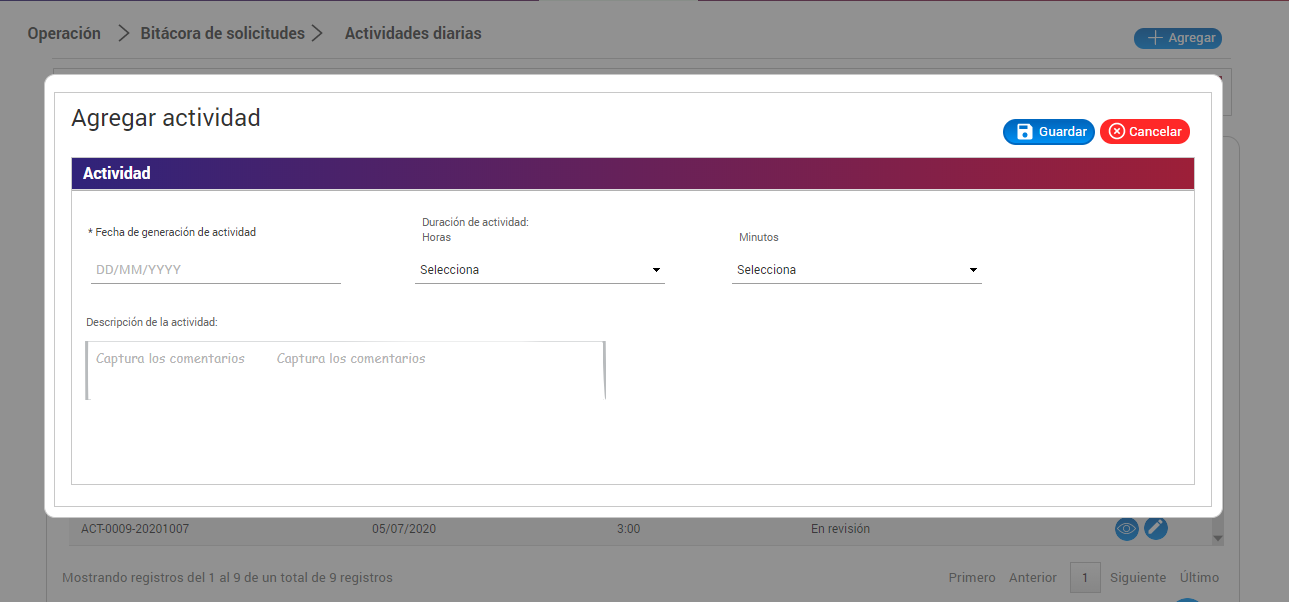 Arquitectura
Arquitectura flexible, segura, escalable y robusta
La arquitectura de KMS se encuentra basada en un API (Administrador de Transacciones), el cual hace posible la interconexión de módulos y aplicaciones, dando acceso a sus diferentes métodos y servicios para realizar todas las operaciones del Sistema, con ello permite que tanto la página WEB como el APP realicen de manera transparente las transacciones sobre una misma plataforma, por otra parte, fortalece la seguridad ya que el acceso a los datos se realiza a través de dicho administrador, negando el acceso directo a la base de datos del aplicativo, algunos ejemplos de Grandes empresas utilizando este tipo de tecnologías:
Conectividad
Permite la conexión e integración con cualquier ERP o solución hecha en casa a través de servicios web o API’s
Facilidad de acceso desde cualquier computadora o dispositivo, con solo acceder con su cuenta en nuestra dirección WEB
APP disponible como aplicación nativa de móviles para su mejor navegabilidad y operación
Infraestructura y Comunicaciones
Nos proporciona las herramientas necesarias para estar conectados y en comunicación a través de nuestra herramienta sin necesidad de contar con servidores de aplicación, servidor de base de datos y envió de correo, todo esto se encuentra incluido en la plataforma
Project Layers
Proyecto estructurado en capas, lo cual nos permite una administración eficiente de los módulos que conforman KMS
Almacenamiento Datos
Se proporciona un servidor con la administración de base de datos, así como espacios de repositorio disponibles para documentación de los proyectos
Integración Continua
Esta es otra de las bondades de la eficiente administración del proyecto y su código, con estas características nos permiten continuar evolucionando la herramienta para proporcionarle mejoras de manera continua y realizar despliegue de nuevas  versiones
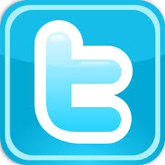 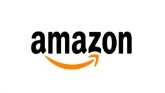 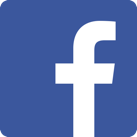 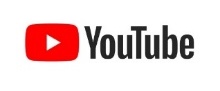 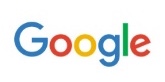 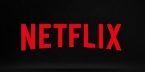 Usuarios Target de KMS
Mercado potencial de la solución
Los usuarios target de este software son:

Por tipo de segmento 
Iniciativa Privada
Gobierno 
Compañías de consultoría

Por tamaño
Empresas medianas
Empresas Grandes
Corporativos 

Por áreas usuarias
TI
PMO
Áreas de negocio
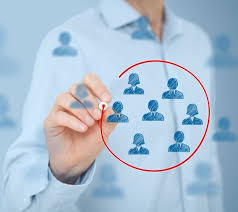 Facilita la relación cliente / proveedor, 
incorporando elementos objetivos de seguimiento
Esquema de licenciamiento
The way methodologies walk the talk
Software as a service (Saas)

Acceso al producto a través de la nube (Azure) para un determinado número de usuarios por un determinado periodo.
El pago de la renta es anual, con derecho a soporte y actualizaciones durante el tiempo que se contrate el servicio.
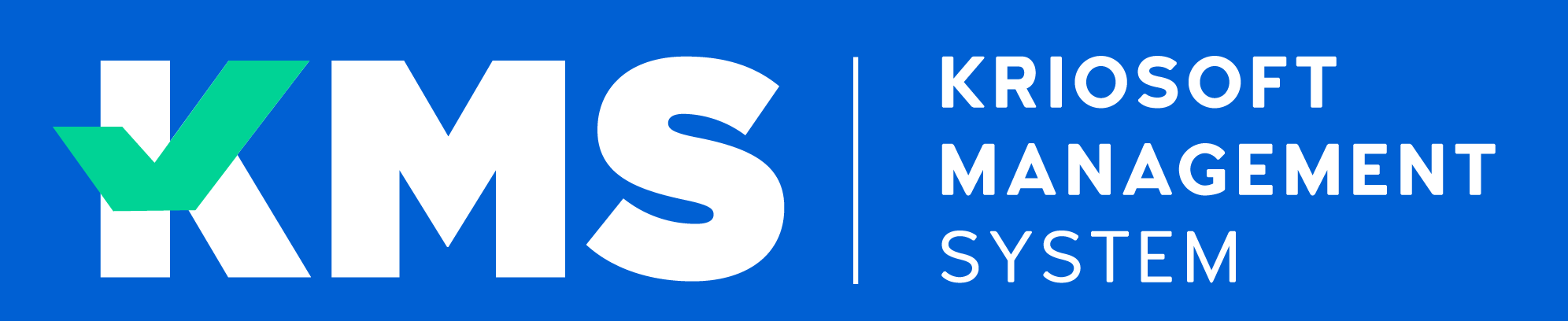 Cambiando la manera de gestionar los contratos y proyectos
Gracias por su atención